Fictitious Forces
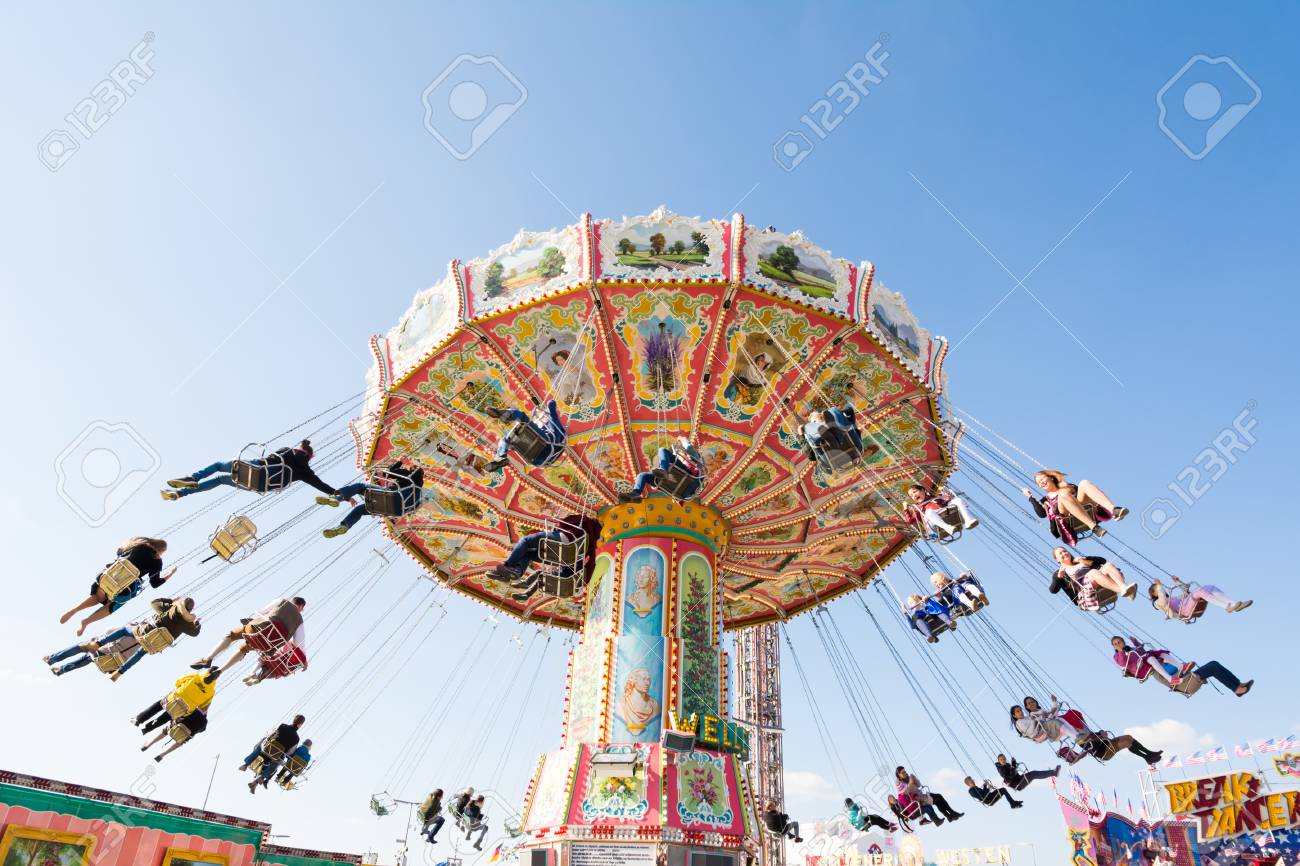 Plan
Inertial and Non-Inertial frames
Rotating  frame of reference
Relating the Frames
Fictitious Forces in rotating frame
Practice Problems
Rotating or Accelerating Frame of Reference
Newton’s laws hold only in inertial frames of reference. However, there are many
non-inertial (that is, accelerated or rotating)  frames of reference that we might reasonably want to study (such as elevators, merry-go-rounds, as so on). 

Is there any possible way to modify Newton’s laws so that they hold in non-inertial frames, or do we have to give up entirely on F = ma?
Inertial frame: Non-Rotating frame
Non-Inertial frame: Rotating frame
In this chapter we consider effects in rotating frame only
DERIVATION OF FICTITIOUS FORCES IN ROTATING FRAME OF REFERENCE
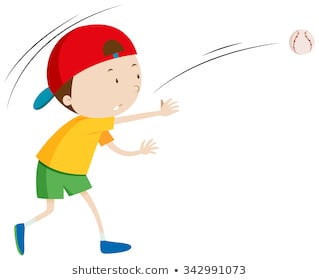 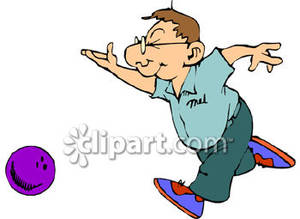 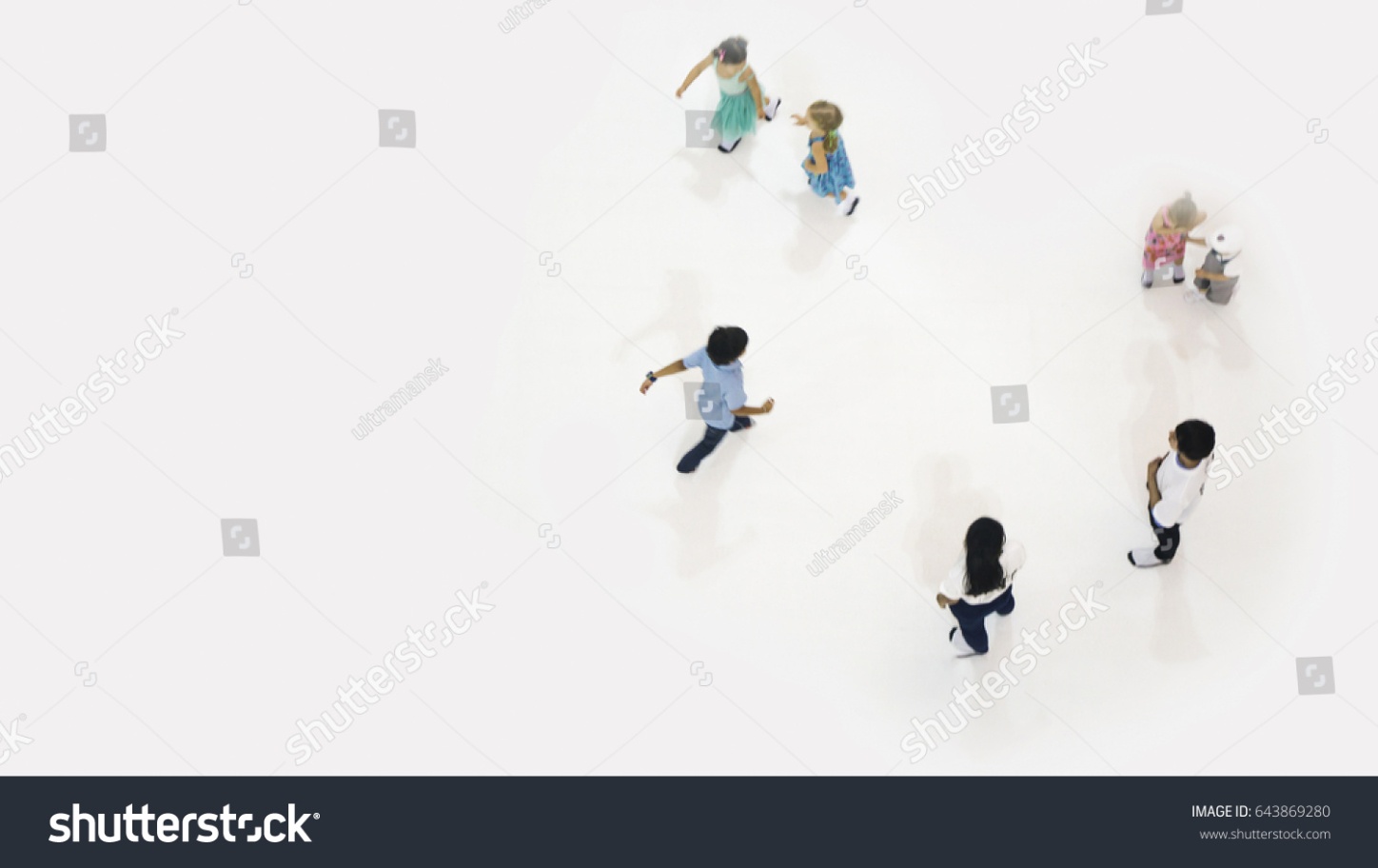 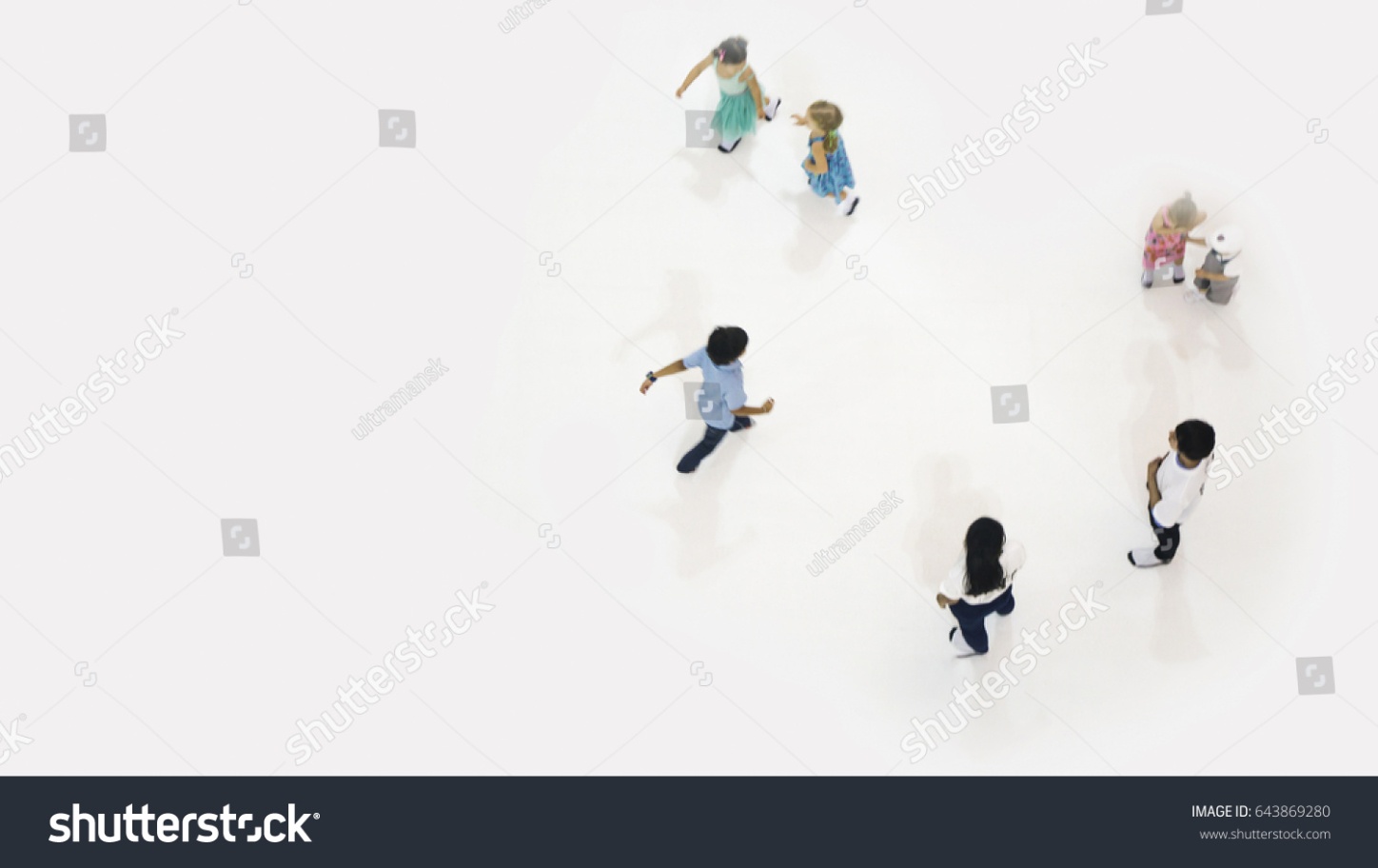 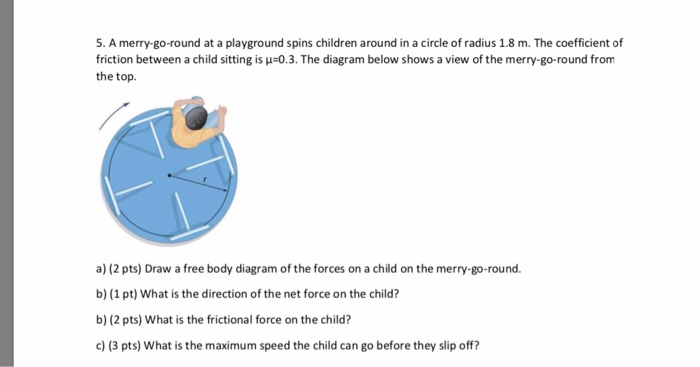 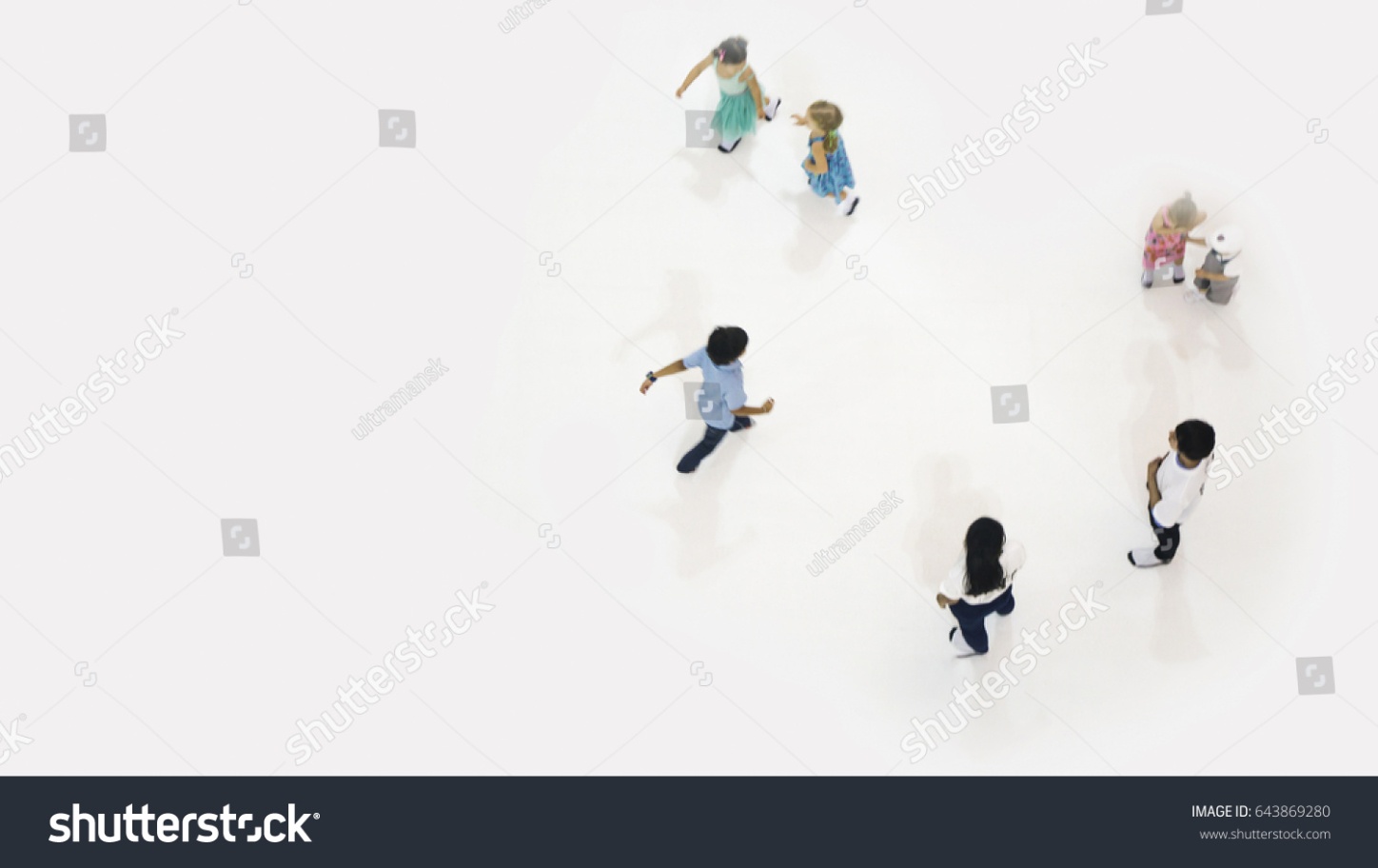 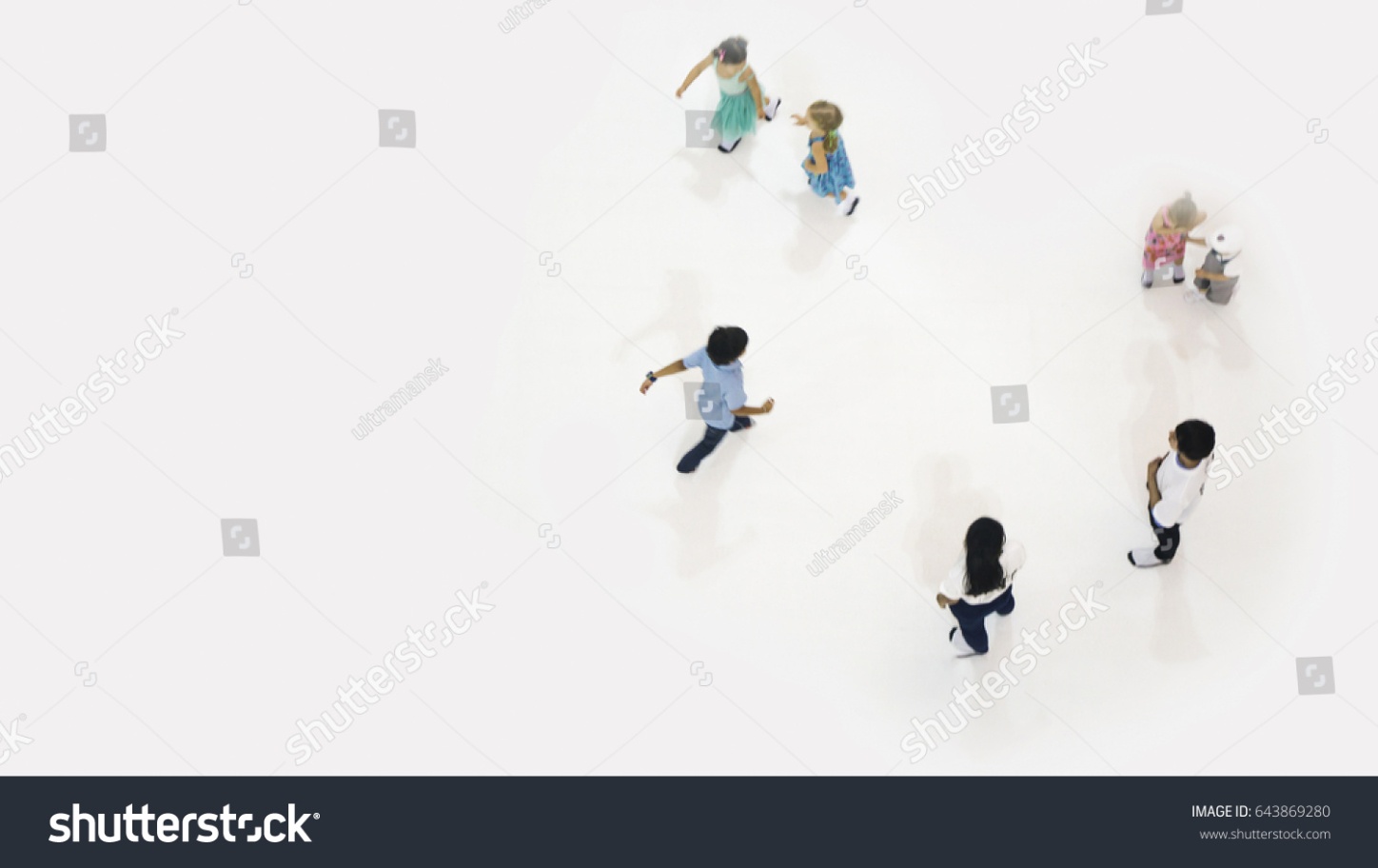 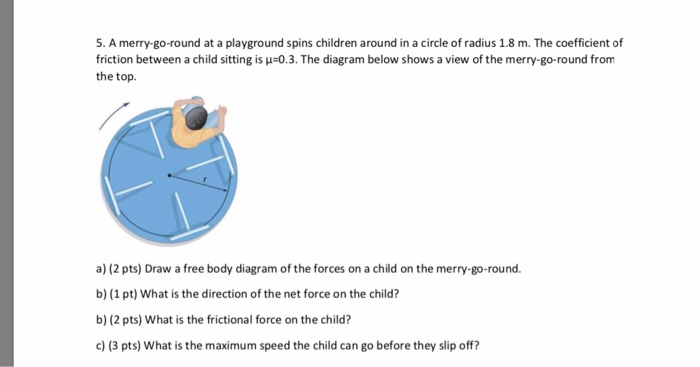 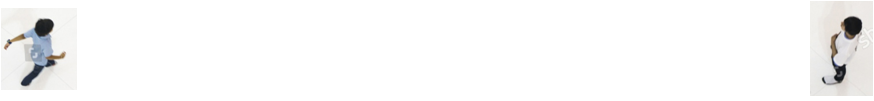 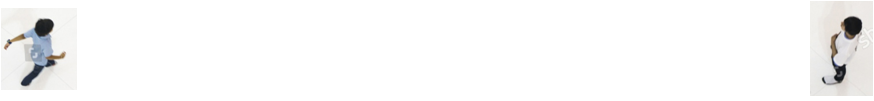 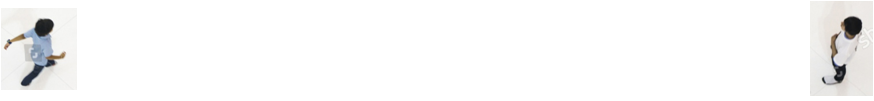 Lab frame Vs Body frame
3
2
1
Lab frame: Non-Rotating frame or Inertial Frame
Body frame: Rotating frame or Non-Inertial frame
y
Relating the Co-ordinates
y1
x
O
O1
x1
Lab frame: Non-Rotating frame
Body frame: Rotating frame
Velocity as observed in Non-Rotating frame/Lab frame
What will be the acceleration in Non-Rotating frame?
y
Acceleration
y1
x
O
O1
x1
Acceleration
Acceleration and Force in rotating frame
Inertial frame: Non-Rotating frame
Non-Inertial frame: Rotating frame
Force
y1
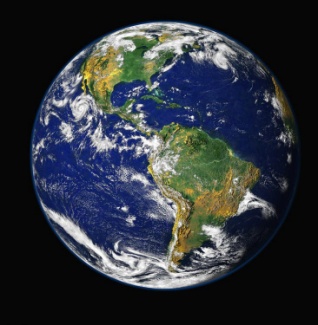 O1
Earth in rotating frame
x1
Centrifugal force
Azimuthal force
Coriolis force
Accelerated Frame of Reference
Newton’s laws hold only in inertial frames of reference. However, there are many
non-inertial (that is, accelerated) frames of reference that we might reasonably want
to study (such as elevators, merry-go-rounds, as so on). Is there any possible way
to modify Newton’s laws so that they hold in non-inertial frames, or do we have to give up entirely on F = ma?
Practice Problems
1. Consider a person standing motionless with respect to a carousel, a distance r from  the center. Let the carousel rotate in the X-Y plane with angular velocity = ez.  

What are the fictitious forces present?
What is the direction of centrifugal force?
What is the magnitude of the centrifugal force felt by the person?
Z
r

On a Carousel
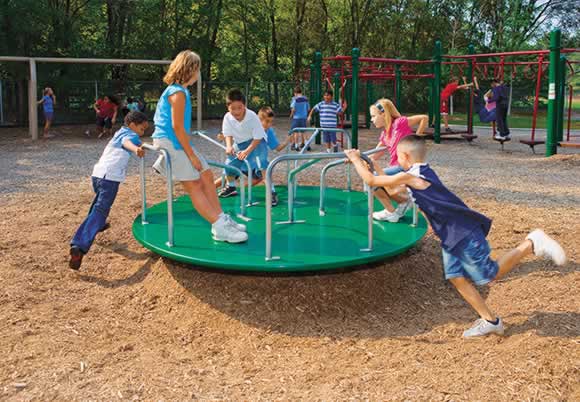 r
Points radially outwards
If person is not moving with respect to carousel, and if  is constant, then 
Centrifugal force is the only non-zero fictitious force.